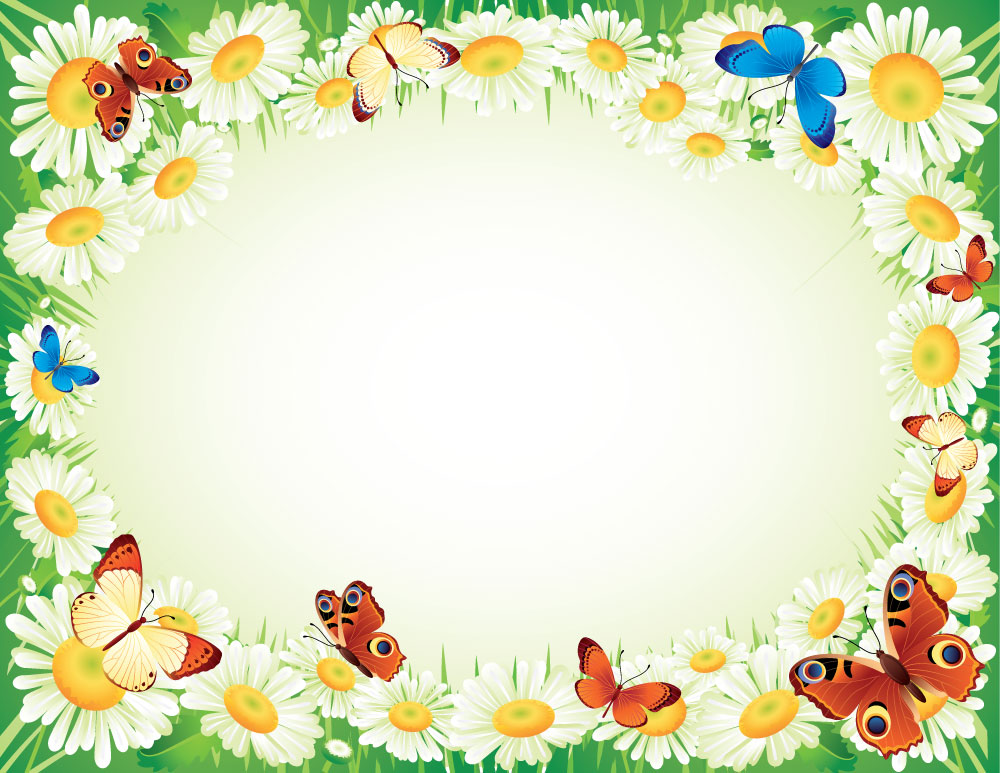 МБДОУ «Красносопкинский детский сад «Аленка»
«Legoмир»
Воспитатель: Скорнякова Н.В.


      п.Красная Сопка,  2021г.
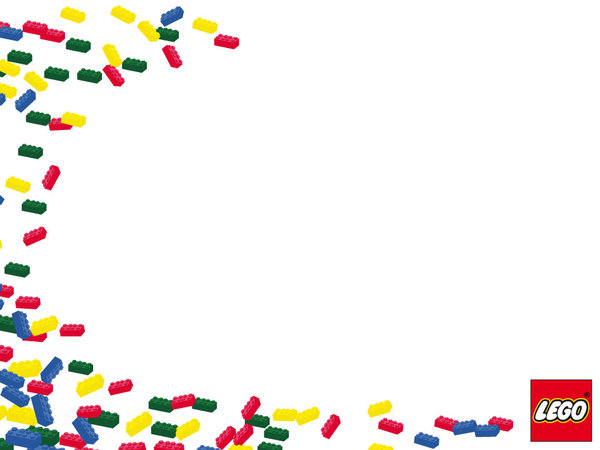 Познавательное развитие предполагает развитие интересов детей, любознательности и познавательной мотивации; формирование познавательных действий, становление сознания; формирование первичных представлений о свойствах и отношениях объектов окружающего мира (форме, цвете, размере, количестве…)
Развивающая предметно-пространственная среда должна быть содержательно-насыщенной, трансформируемой, полифункциональной, вариативной, доступной и безопасной.
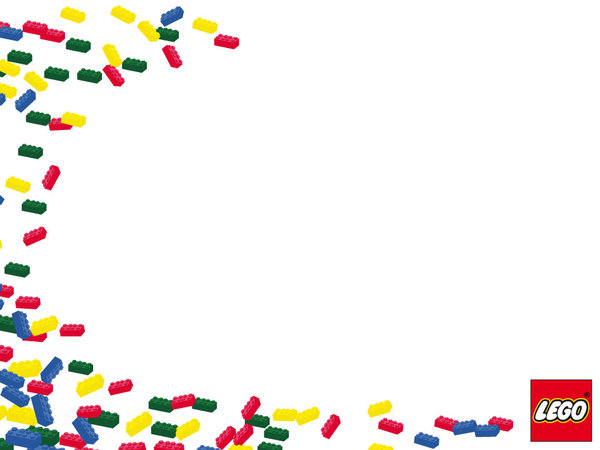 Рисование с использованием деталей «Legо»Цель:   Познакомить детей с нетрадиционным способом рисования , используя детали «Legо». Развивать наблюдательность,  воображение, образное мышление.Ранний возраст:       «Одуванчики на лугу»                                      «Звездное небо»                                      «Платье в горох»                                      «Разноцветные мячи»Младший возраст:  «Цветочный луг»                                      «Яблоня»                                      «Листопад»                                      «Бусы» Старший возраст:    «Созвездия»                                      «Жуки(Божьи коровки)»                                      «Салфетка (коврик)»
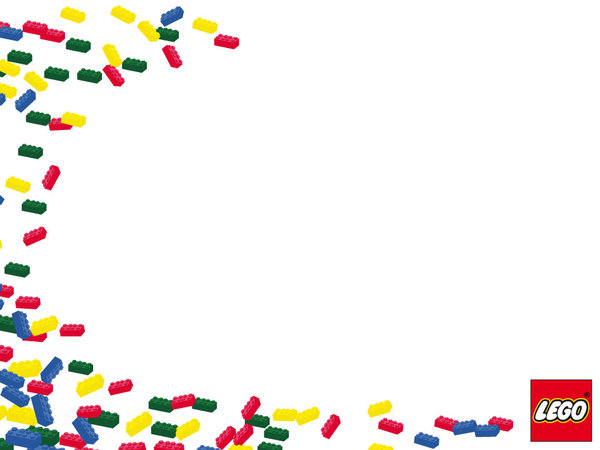 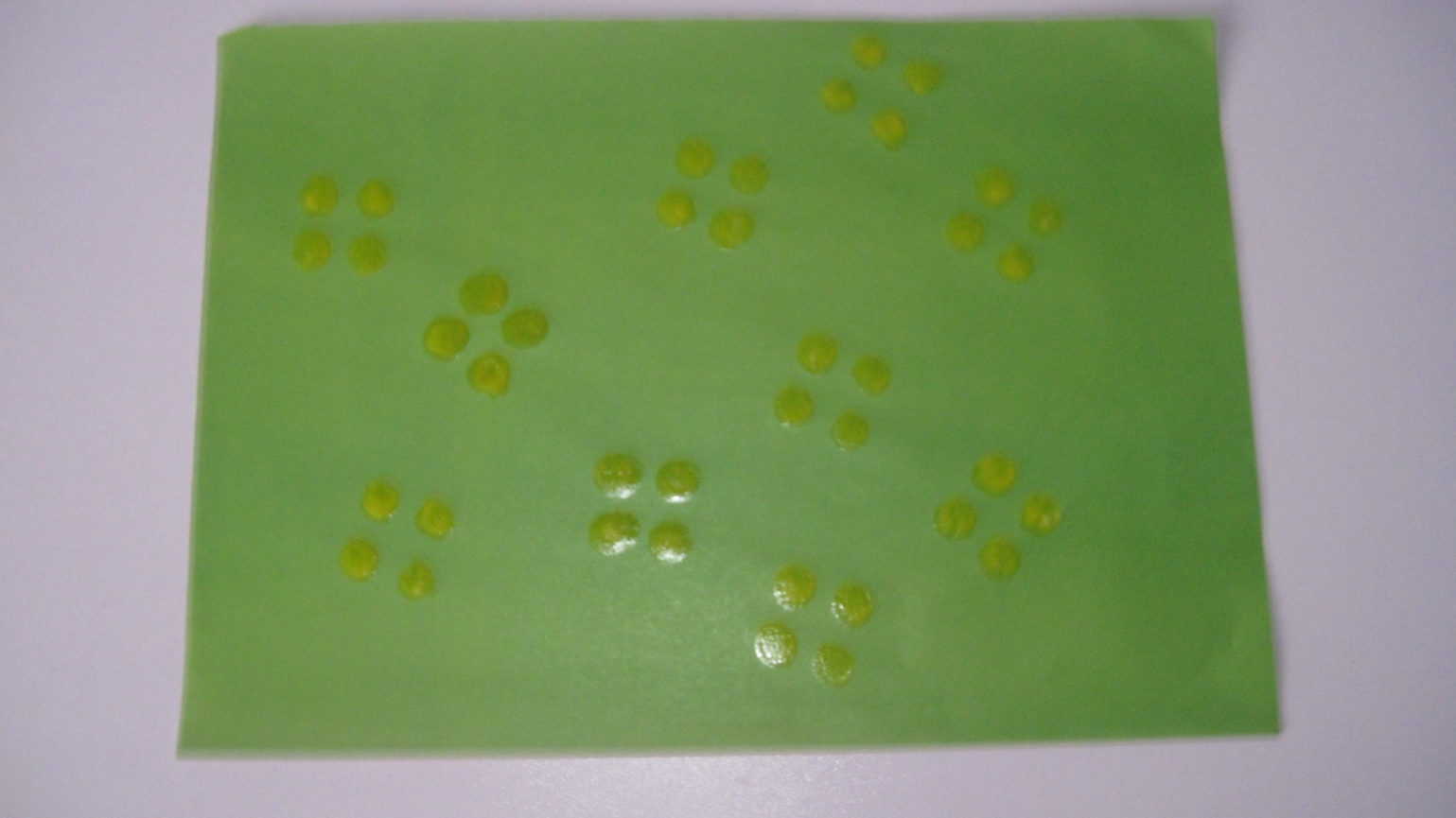 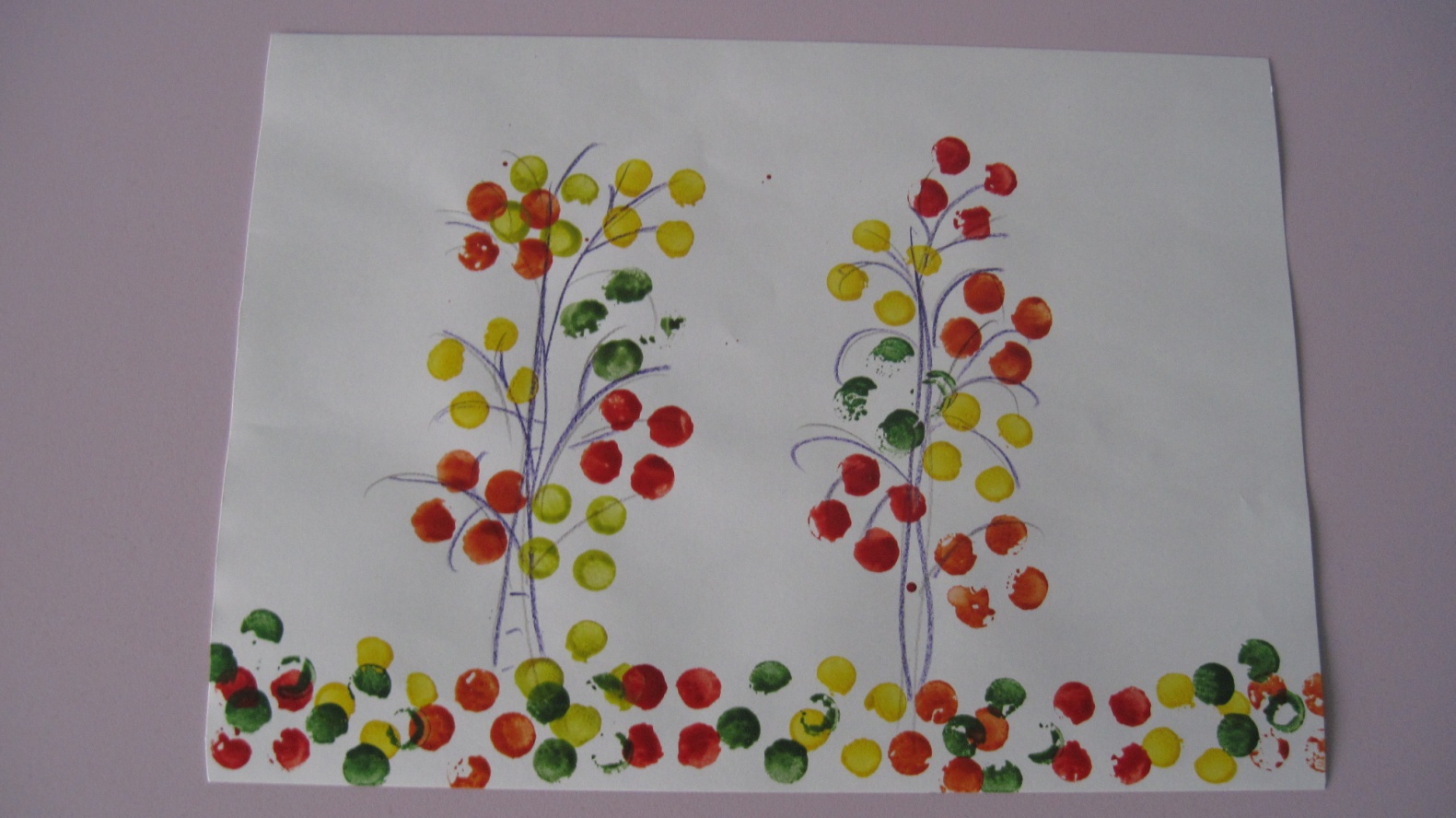 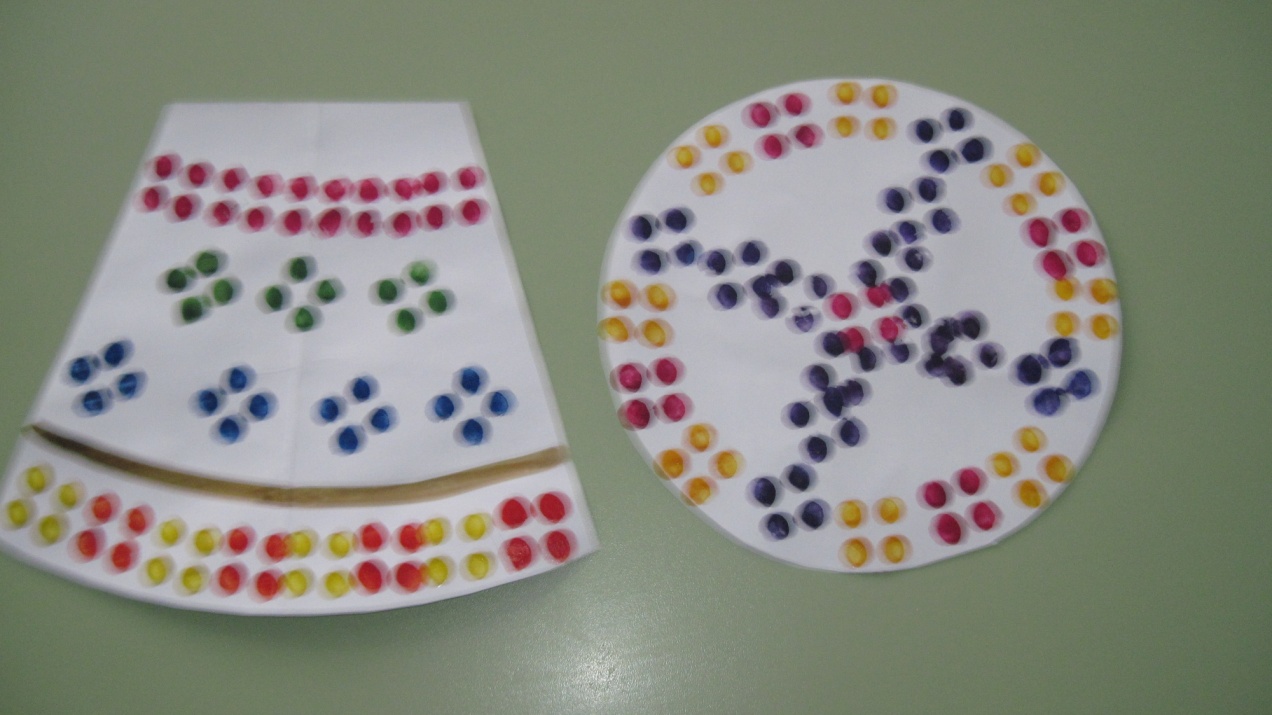 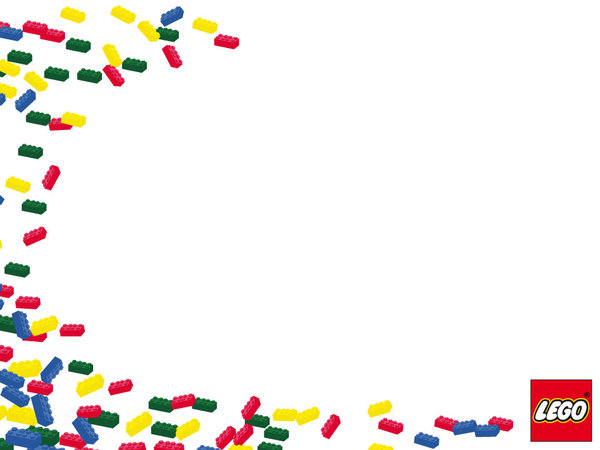 Игра «Найди….»
Цель: Учить группировать предметы по цвету, форме, величине. Развивать действия по использованию сенсорных эталонов;  внимание; умение сравнивать.Ранний возраст:                                 Задания:  «Найди такую же»                                                    «Найди все красные(синие, желтые….)»                                                    «Найди все большие(маленькие)»                  
Младший возраст:   использовать  «Чудесный мешочек», «Волшебную                       коробку»                                   Задание:  «Найди на ощупь большую(маленькую)»                                                        «Найди на ощупь  две одинаковые»                                                      «Найди 2 (3,4,5)детали»Старший возраст:   В емкость с песком, крупой спрятать детальки.                                    Задания:  «Найди на ощупь все большие (мален)»                                                         «Найди на ощупь детальки с 4,8,12»                                                         «Найди две одинаковых»                                                         «Найди 3(4,5,7) больших и 1(2,4,6)мал»
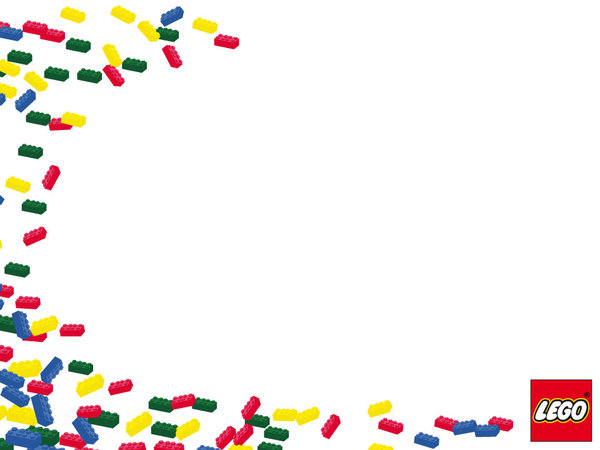 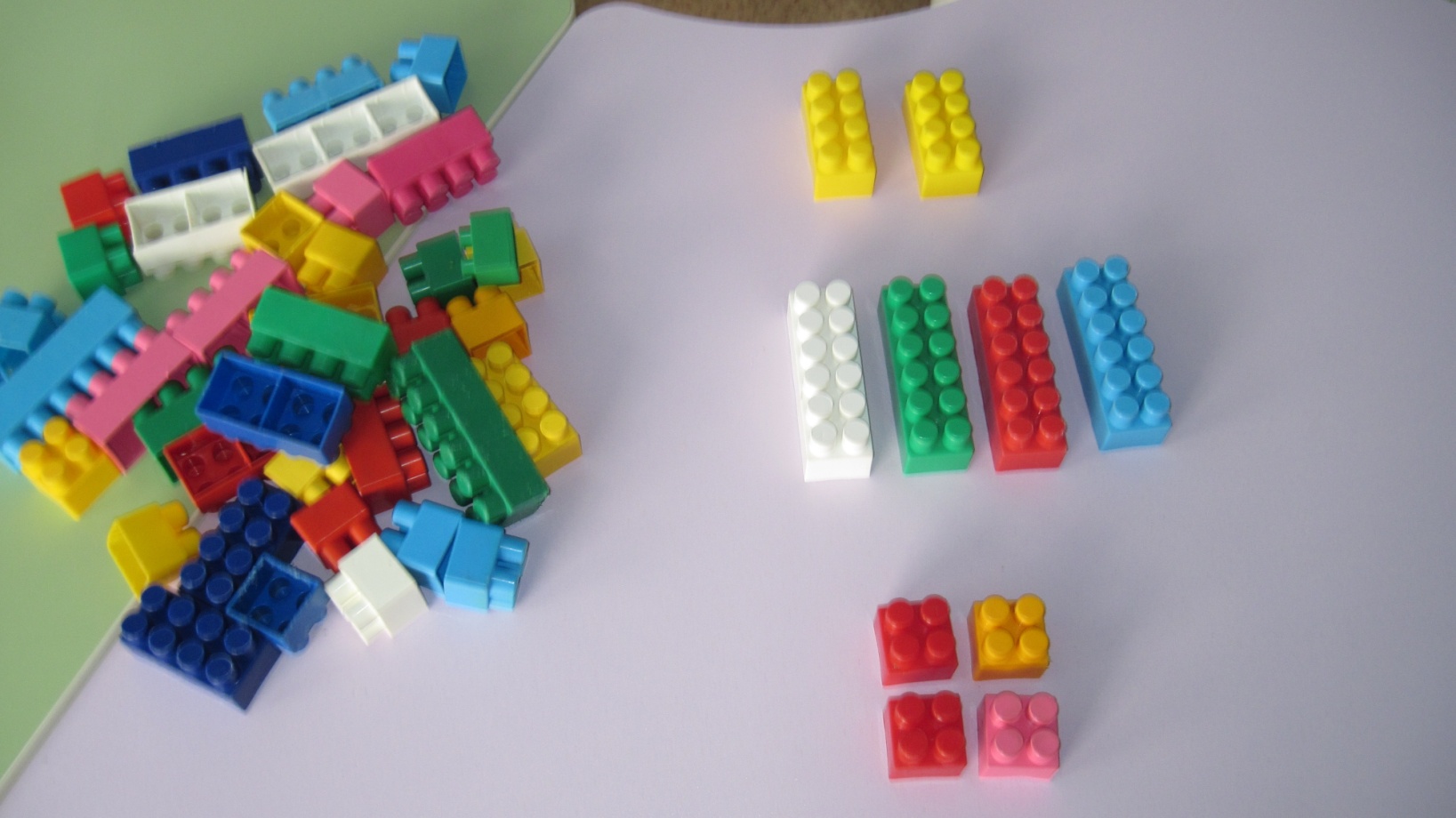 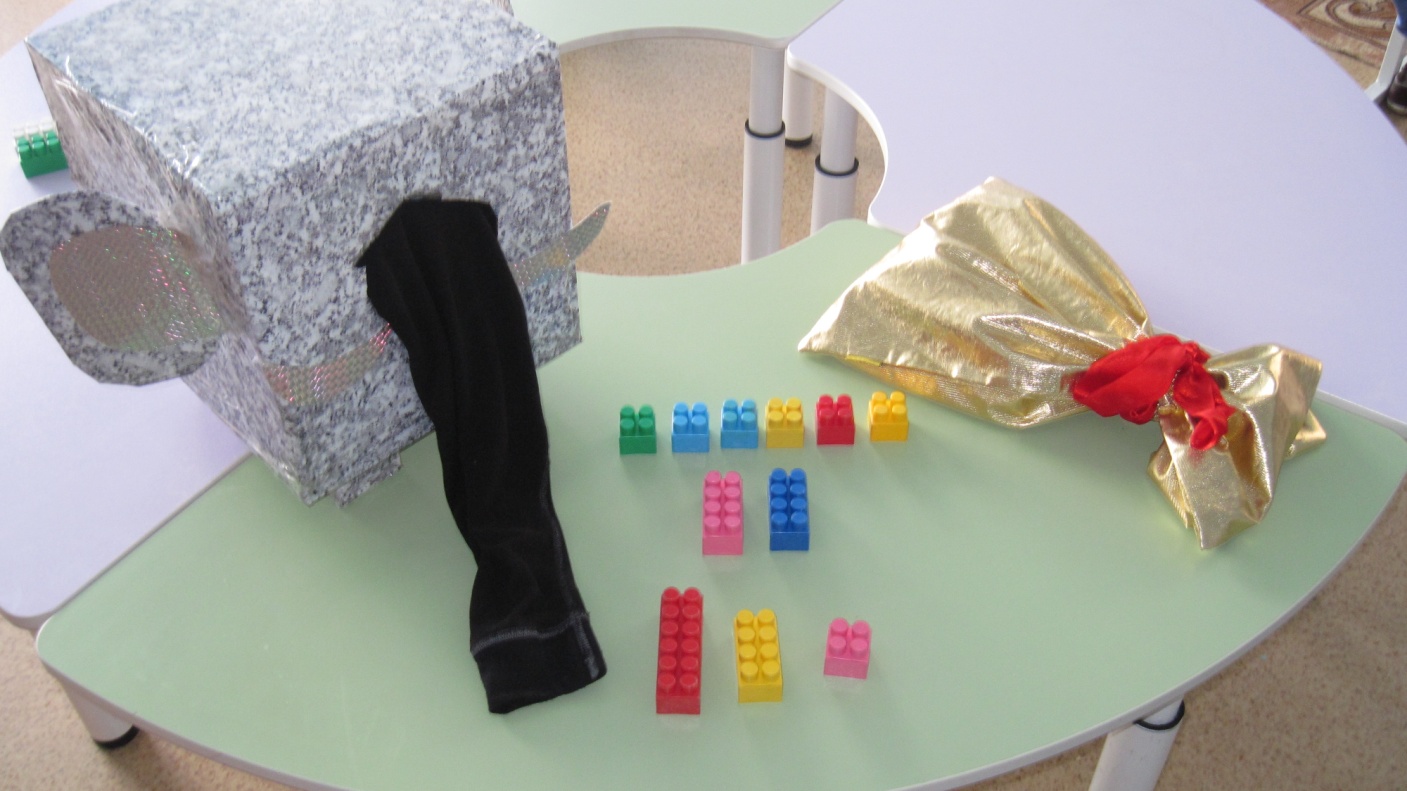 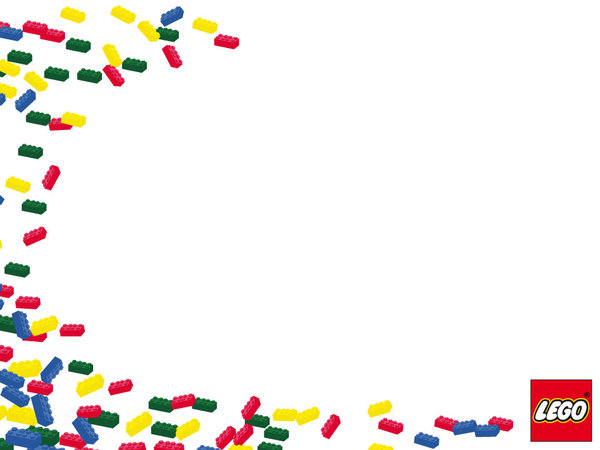 Игра «Зрительный диктант»
Цель: Учить анализировать и понимать закономерность.   Развивать внимание и зрительную память .
Ранний возраст:      3 – 5 предметовМладший возраст:    5 - 7 предметовСтарший возраст:    7 – 10 - 12 предметов  
Задания:    «Что здесь лишнее?»                       «Чего не хватает?»                       «Что изменилось?»                       «Что еще появилось?»                       « Что поменяли местами?»
                       «Найди ошибку»
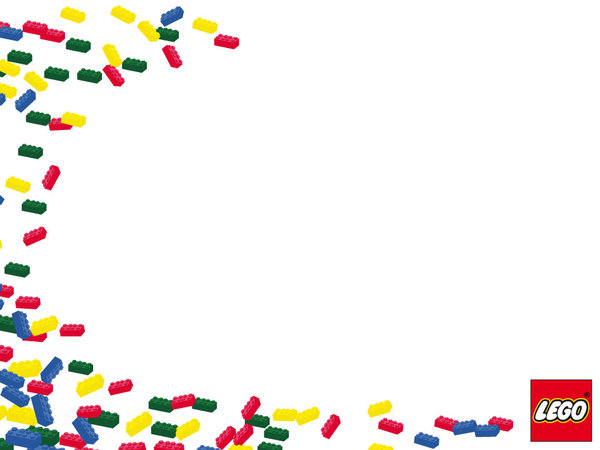 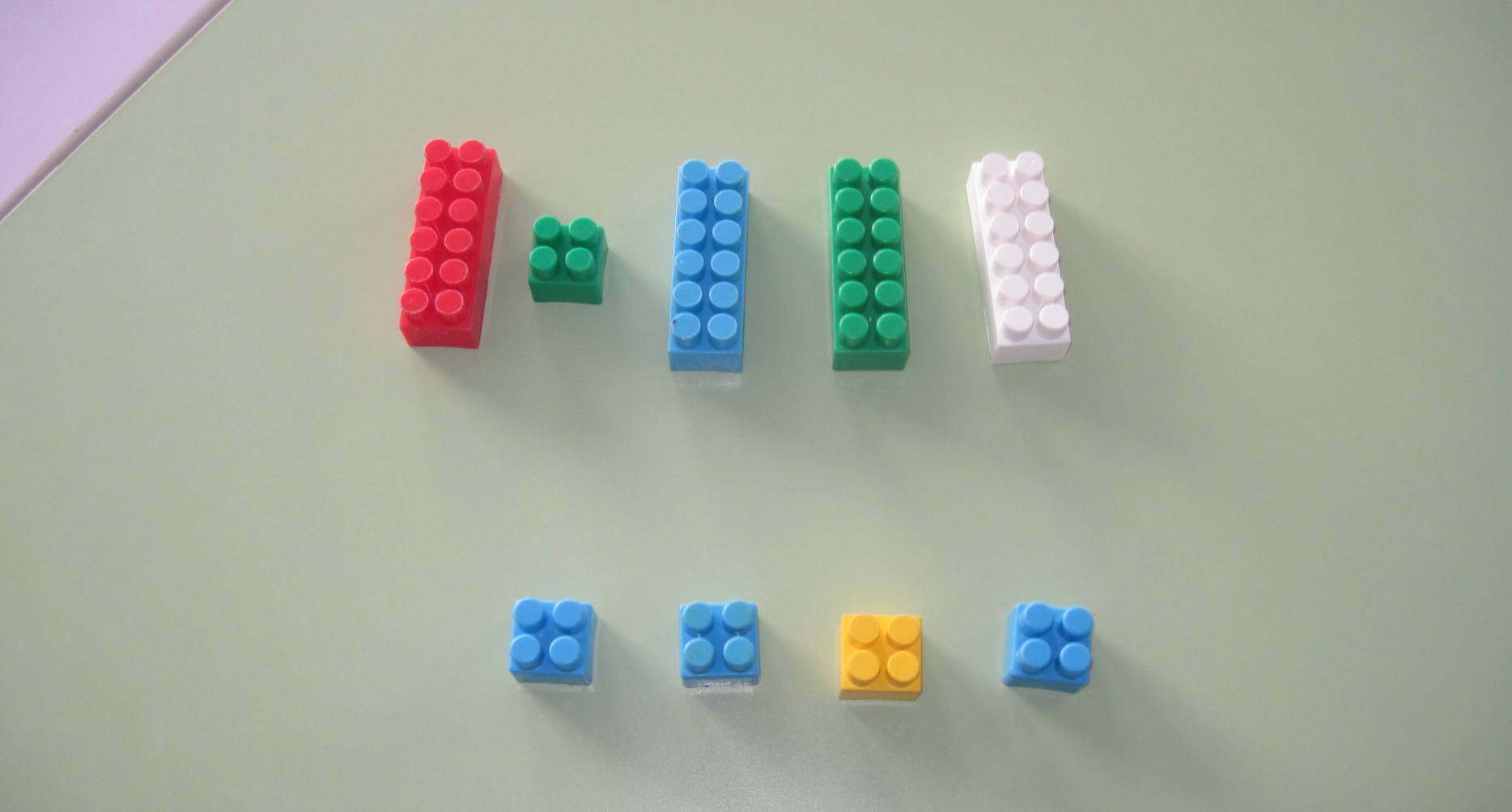 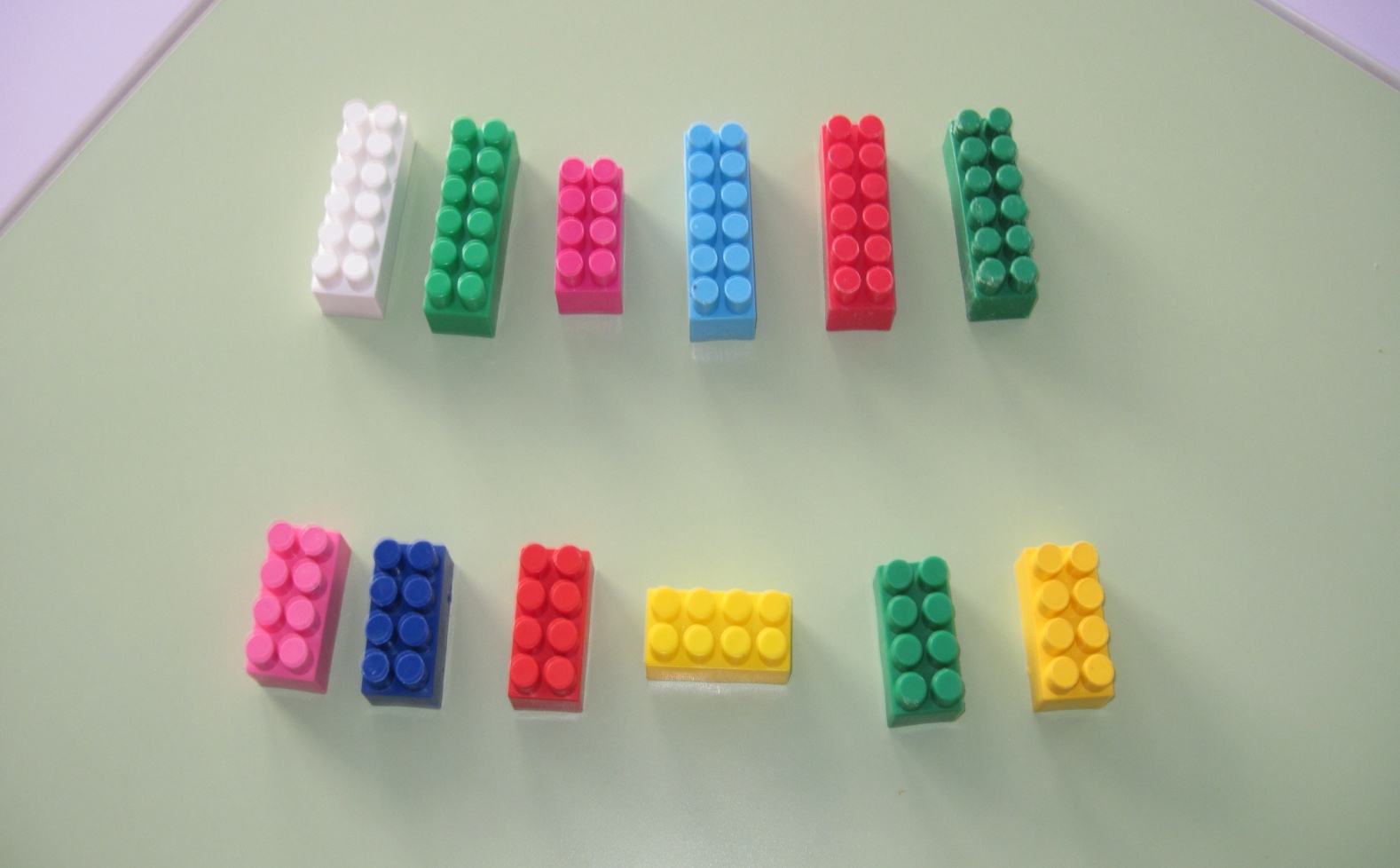 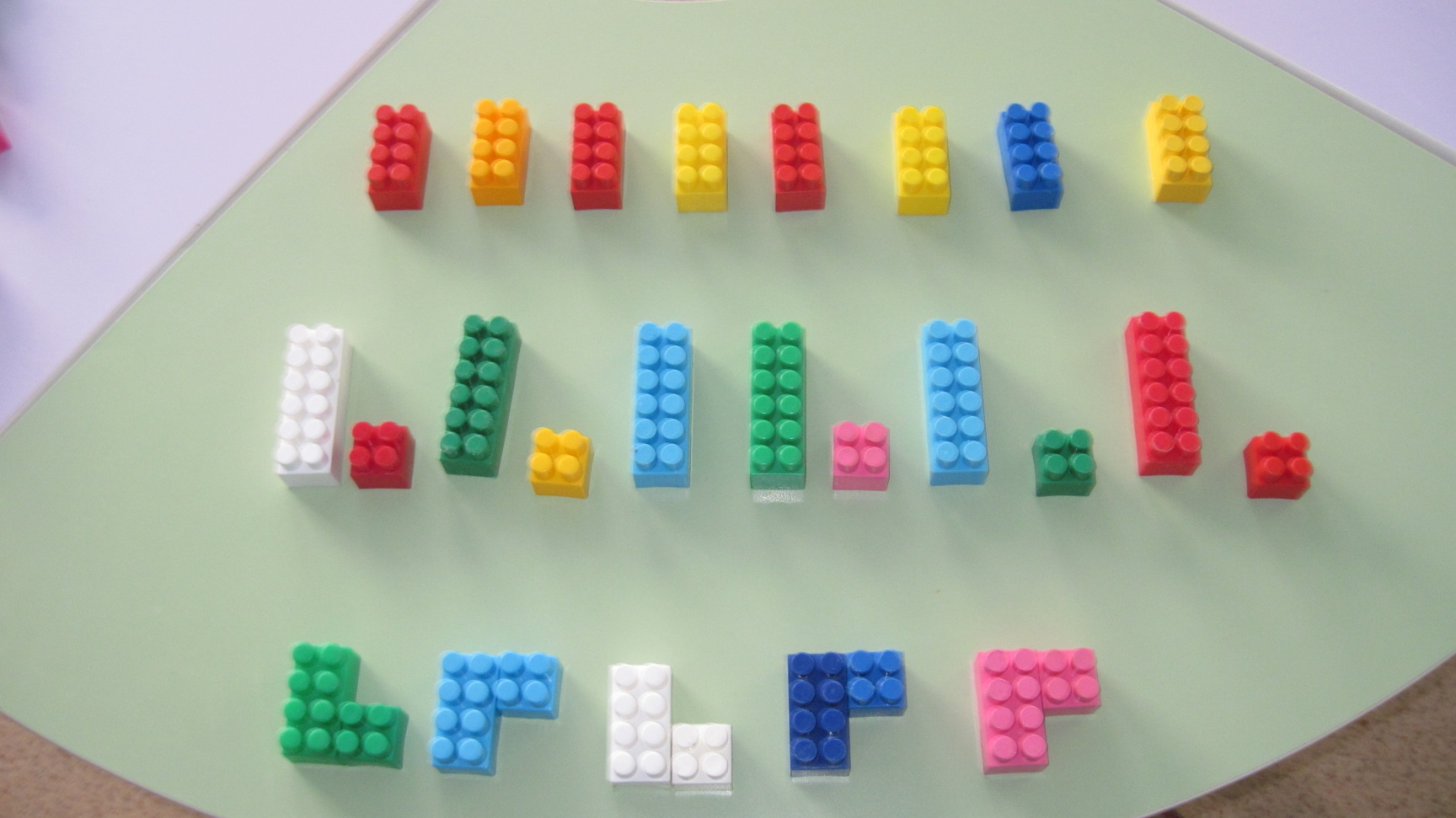 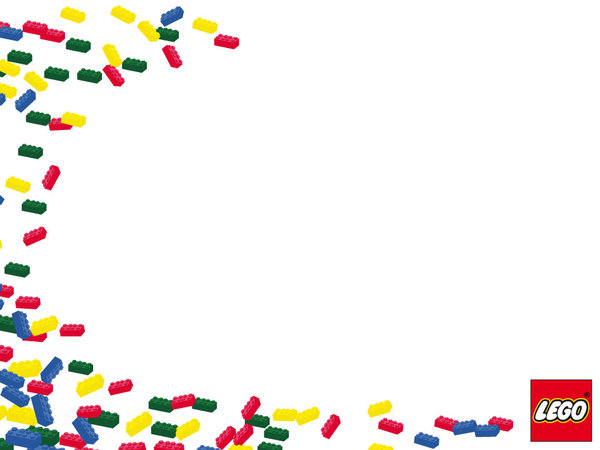 Игра «Лото»Цель:  Учить различать и выделять в предметах цвет, форму и величину.- Развивать умение пользоваться приемом наложения одного предмета на другой для определения их равенства или неравенства по величине и форме;-Развивать умение сравнивать по количеству « столбиков»;-Развивать умение сравнивать по количеству и соотносить с цифрой.Условия игры: У каждого ребенка по одной карточке, на которой изображены детали «Legо». Ведущий достает из мешочка(закрытой коробки) по одной детали и спрашивает  кому это нужно и почему. Ребенок у которого изображена эта деталь забирает ее и закрывает на своей карточке ее .Побеждает тот кто первый закроет все свои детали.
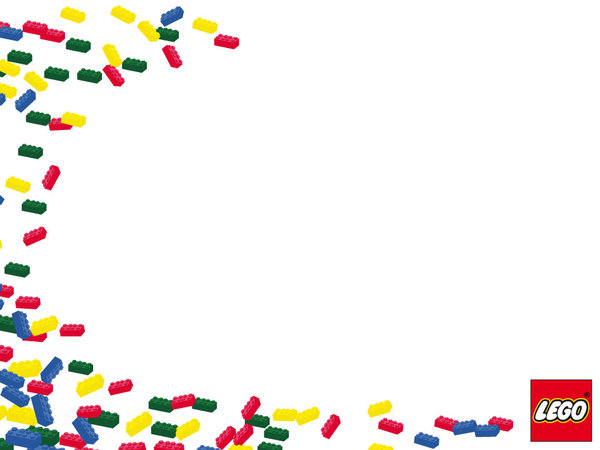 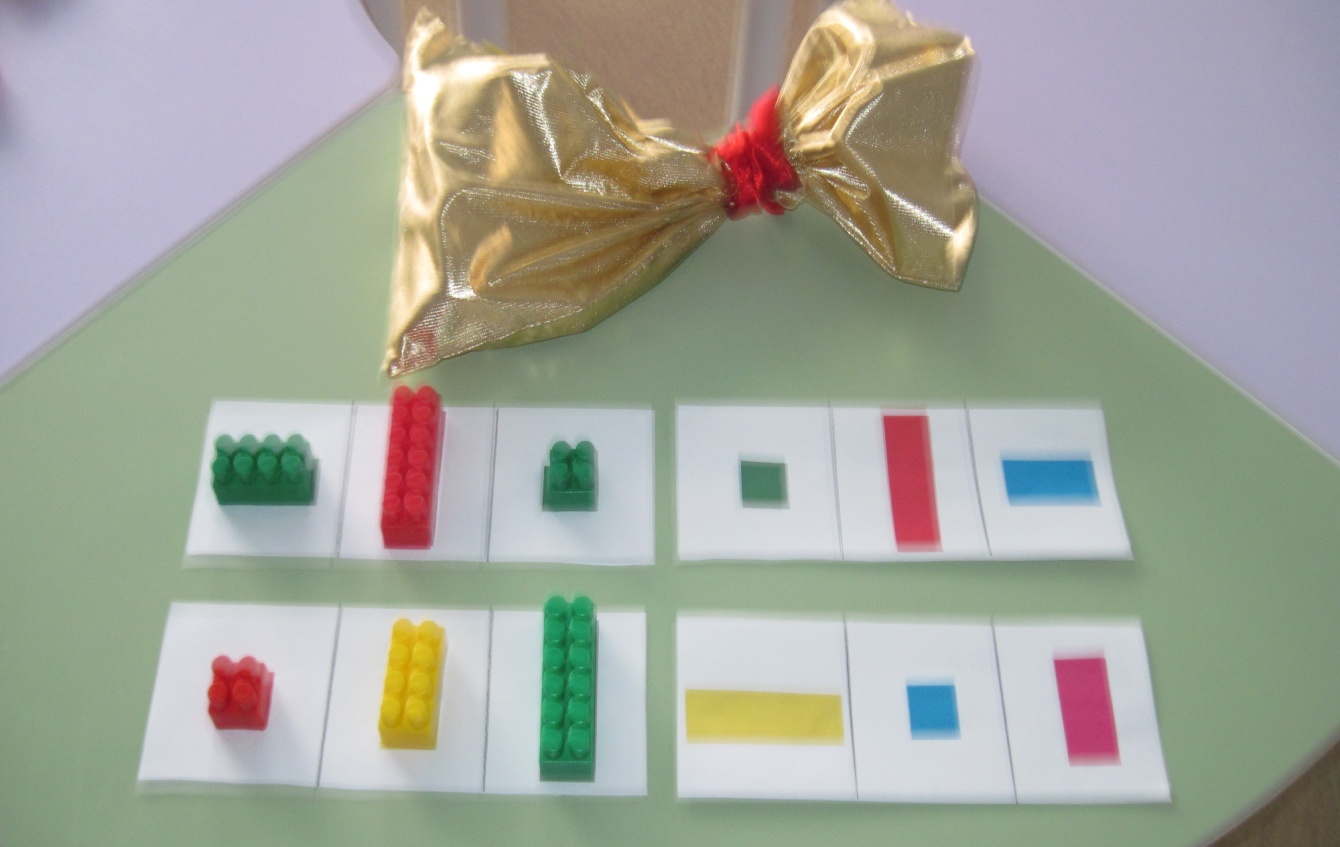 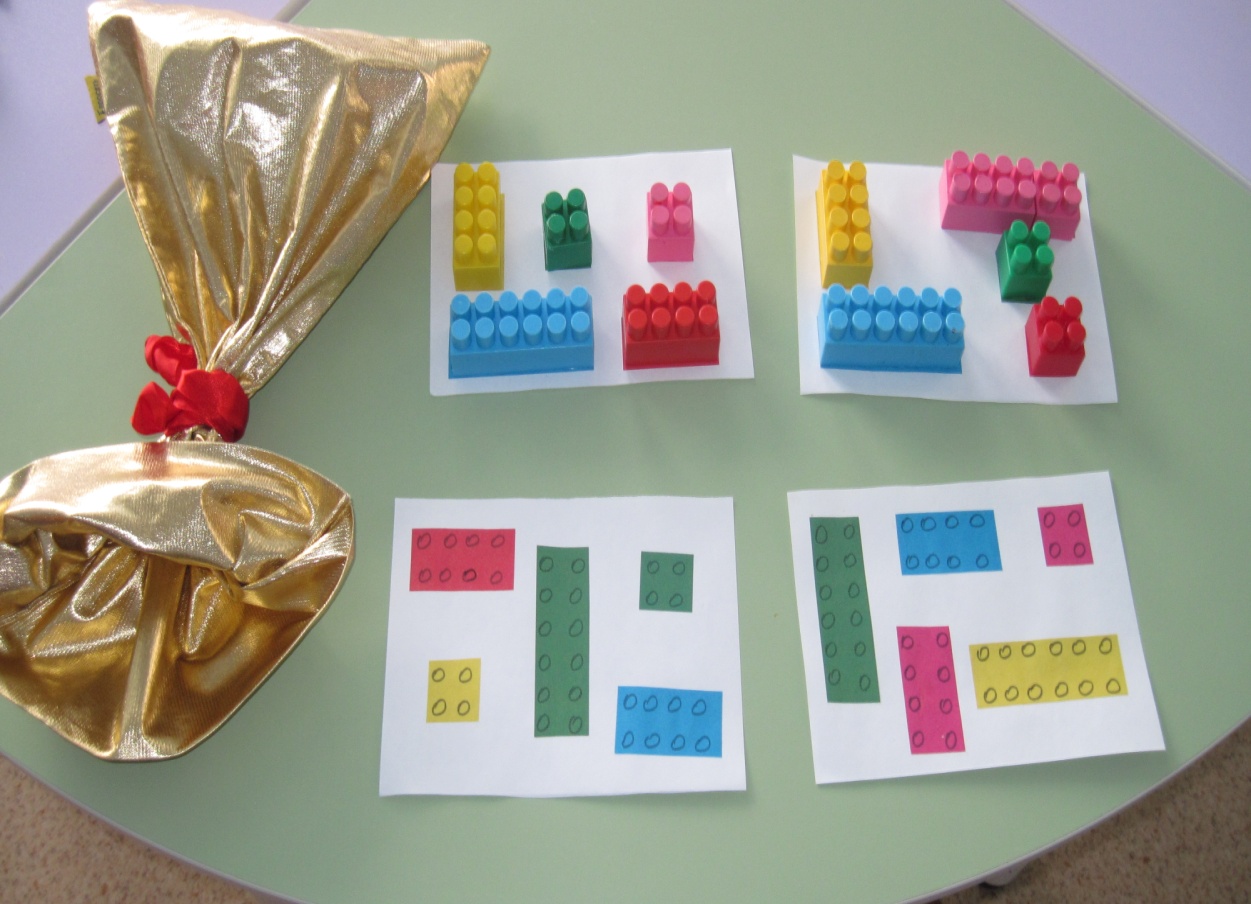 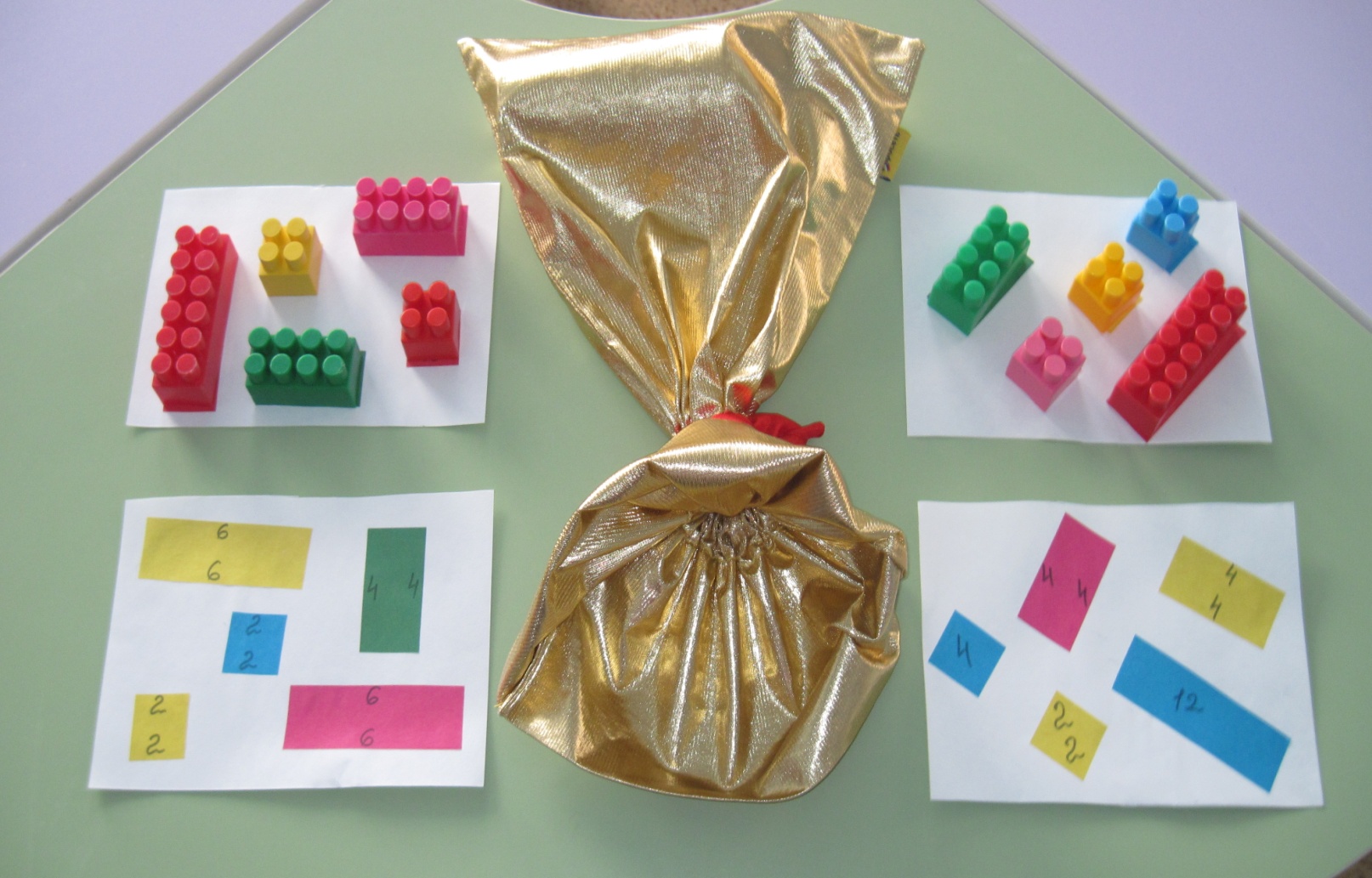 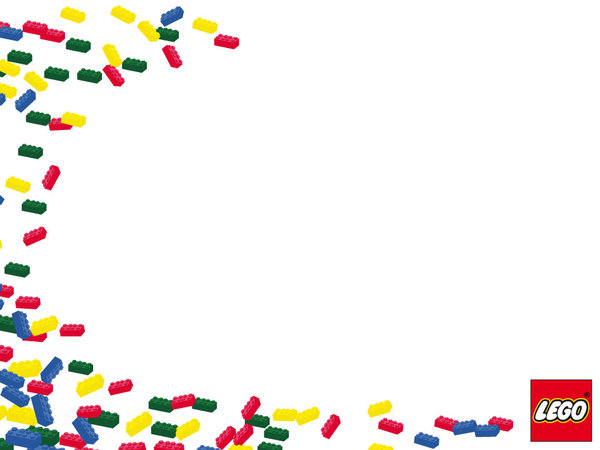 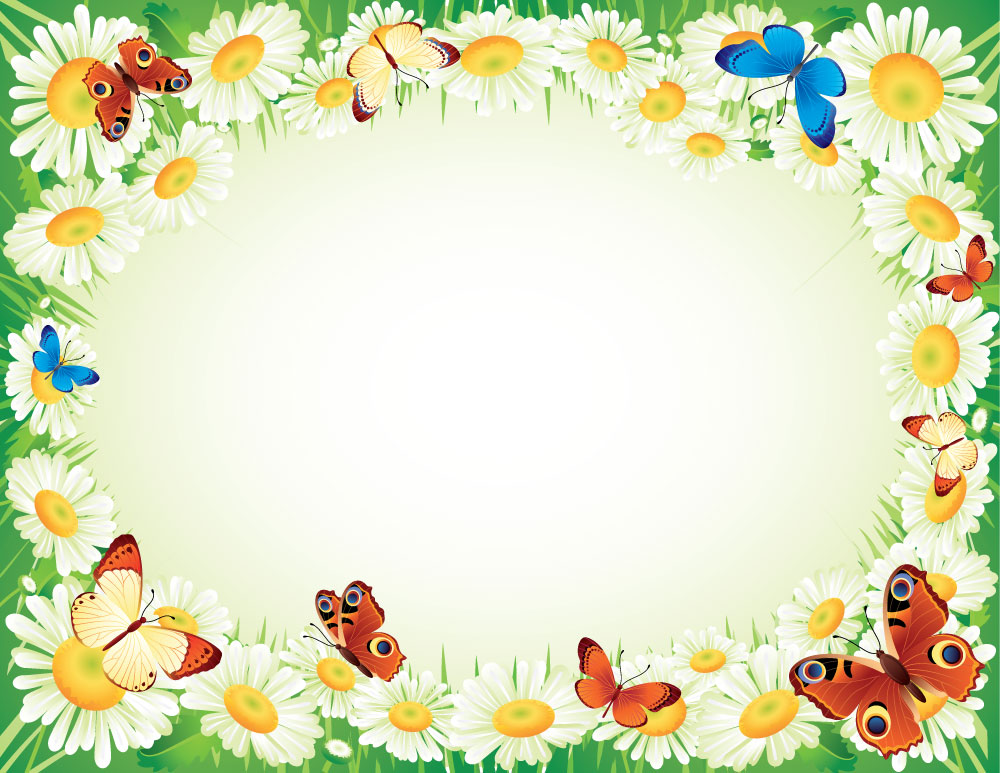 Физическое развитие включает приобретение опыта в видах деятельности детей, способствующих правильному формированию опорно-двигательной системы организма, развитию равновесия, координации движения…; становление ценностей здорового образа жизни, овладение его нормами и правилами
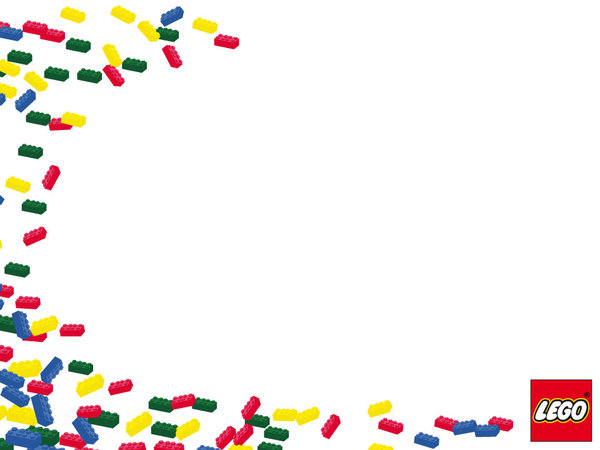 Массажная дорожка
Даже если у ваших малышей все в порядке со здоровьем, врачи отмечают хорошее состояние свода стопы и отсутствие каких-либо проблем, иметь это приспособление полезно в профилактических целях. Практически всем известно, что на стопе есть множество точек, воздействие на которые благотворно влияет на организм. Занятие с детьми на массажной дорожке дает следующие преимущества:
способствует правильному формированию стопы;
является профилактикой плоскостопия;
повышает иммунитет;
стимулирует развитие малыша (в том числе и речевое);
снимает нервное напряжение, расслабляет.
На самом деле это не новое веяние оздоровления организма. С давних времен люди ходили босиком по земле, траве. Это укрепляло здоровье. Сейчас у большинства нет возможности бегать по росе, скошенным злакам или газону. Хорошей альтернативой будут домашние оздоровительные процедуры. А для ребенка это можно совместить с увлекательной игрой и развивающими занятиями.
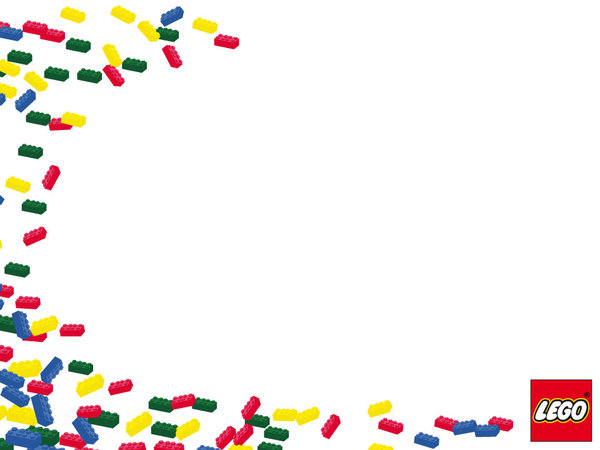 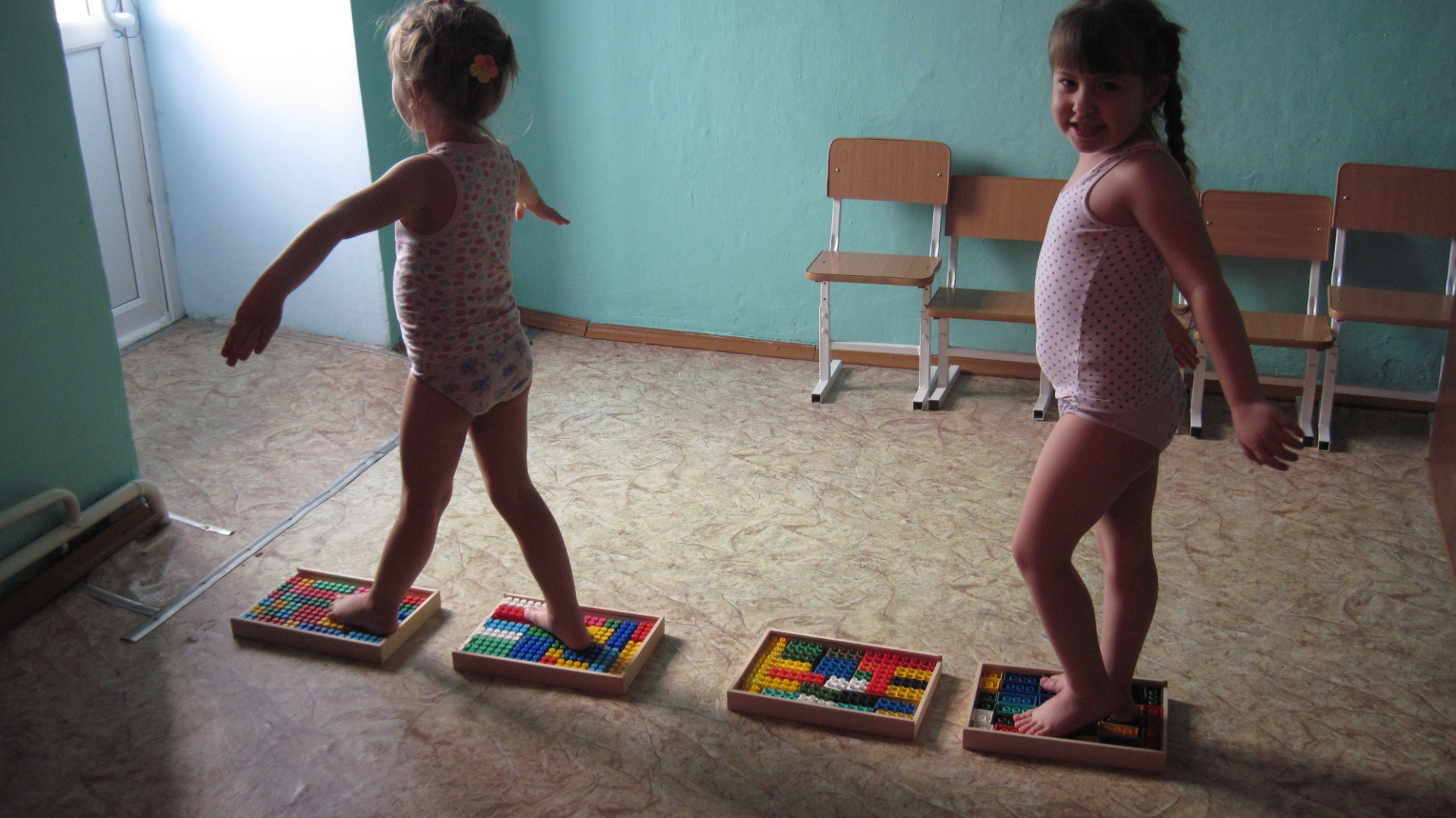 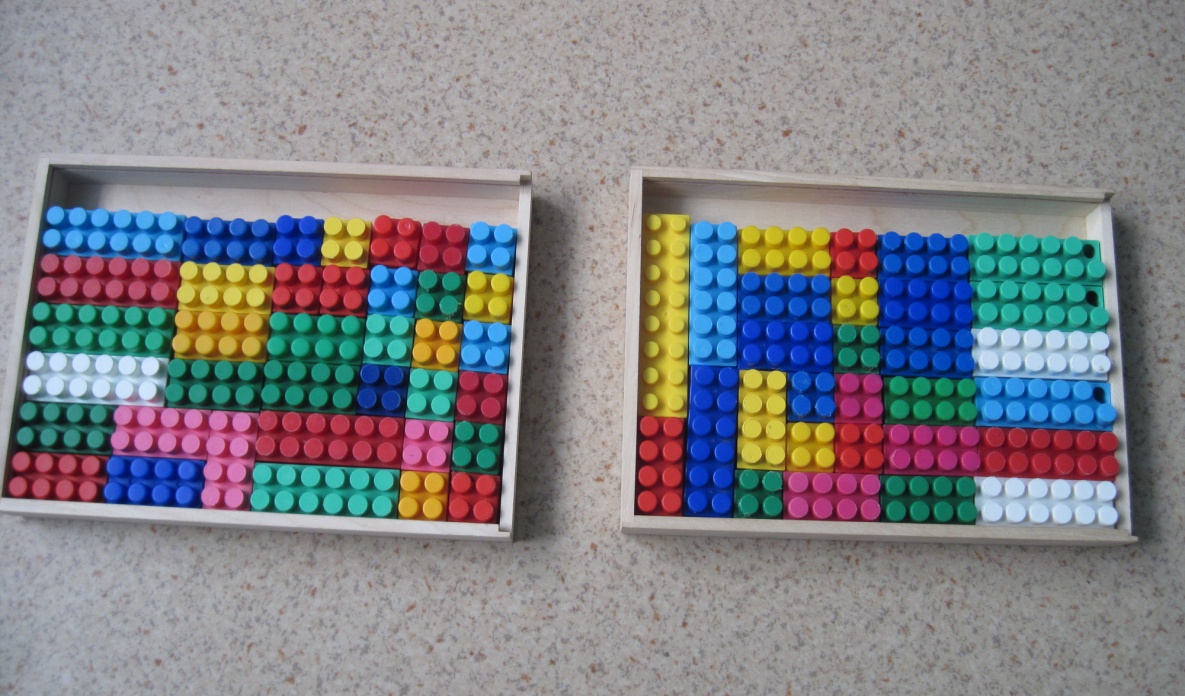 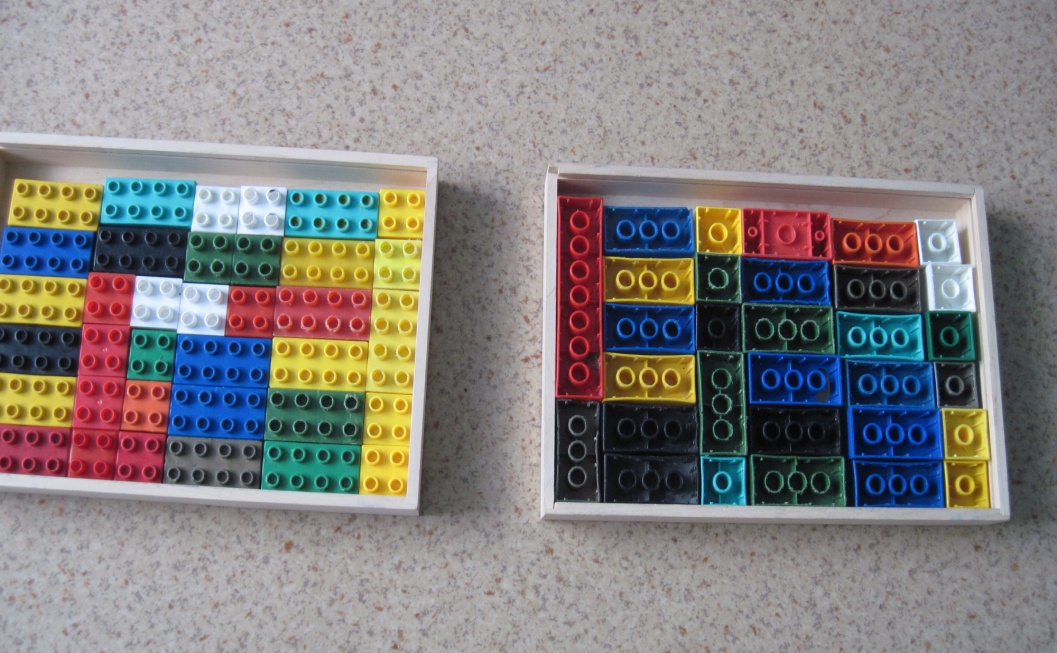 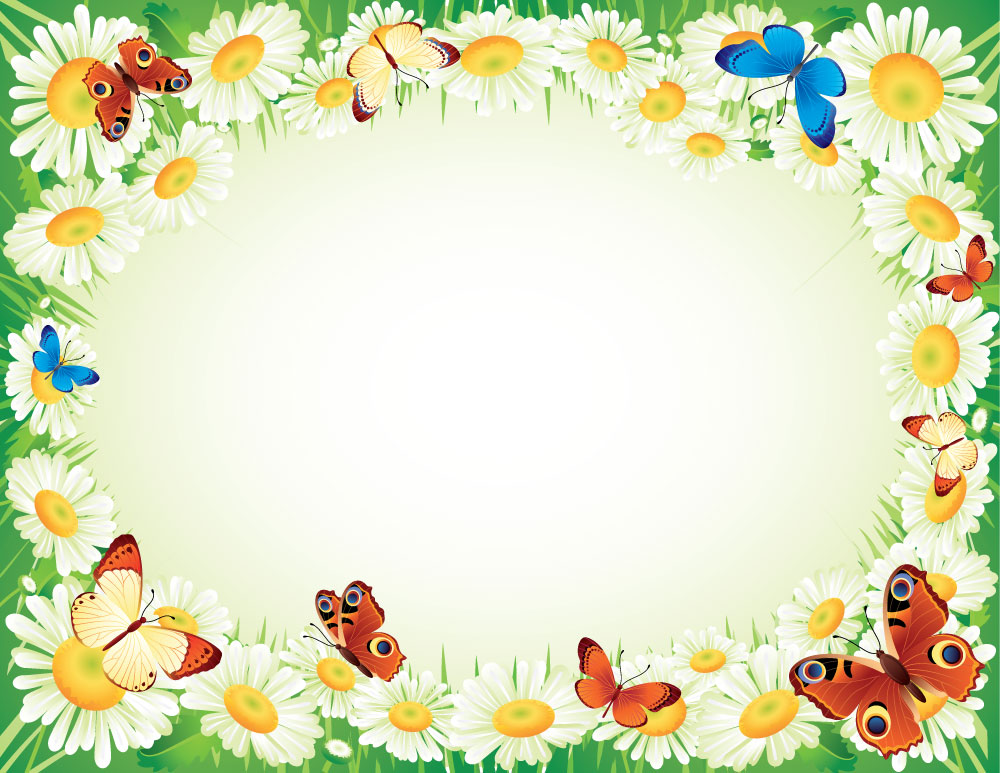 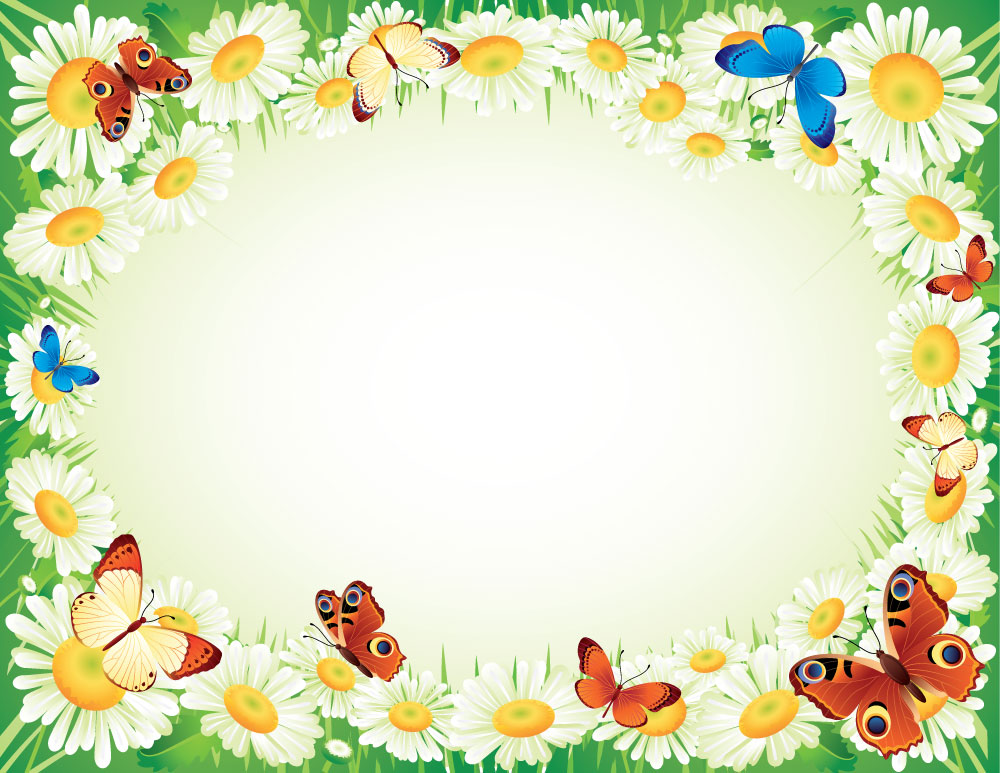 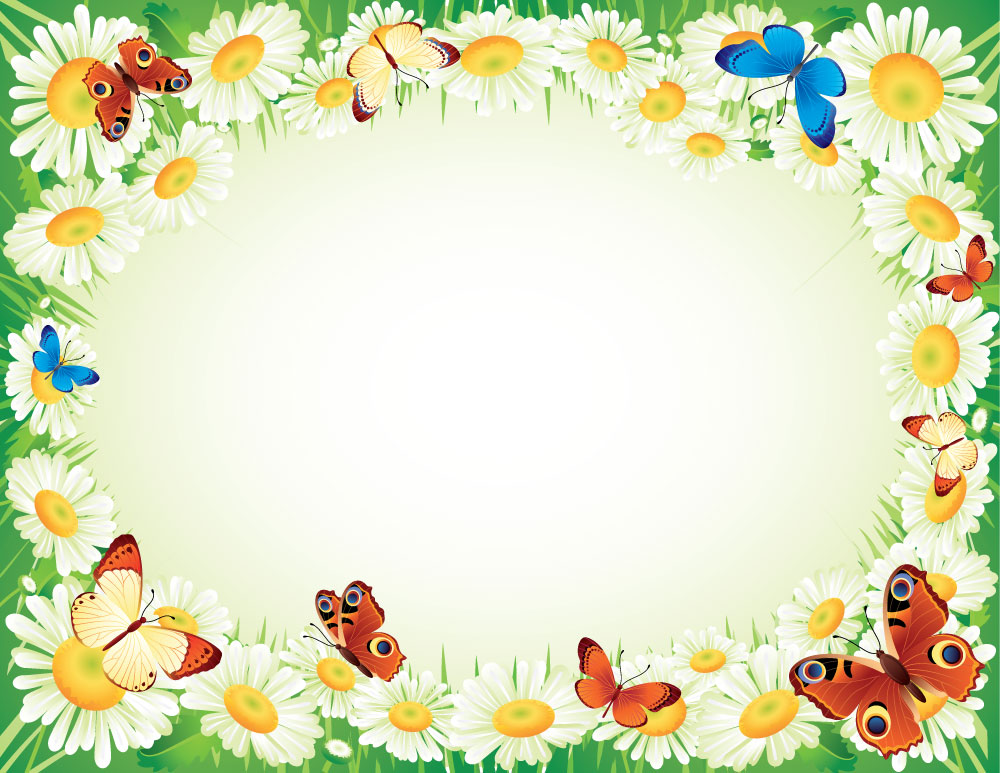 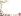